Реализация ФГОС в условиях СКОУ VI вида через программу внеурочной деятельности «Моя первая экология»
Презентацию подготовила:
 Ирина Викторовна Калинина
Учитель начальных классов, высшей квалификационной категории
«МБОУ школа-интернат № 4 г. Челябинск»,2017г.
«Моя первая экология»
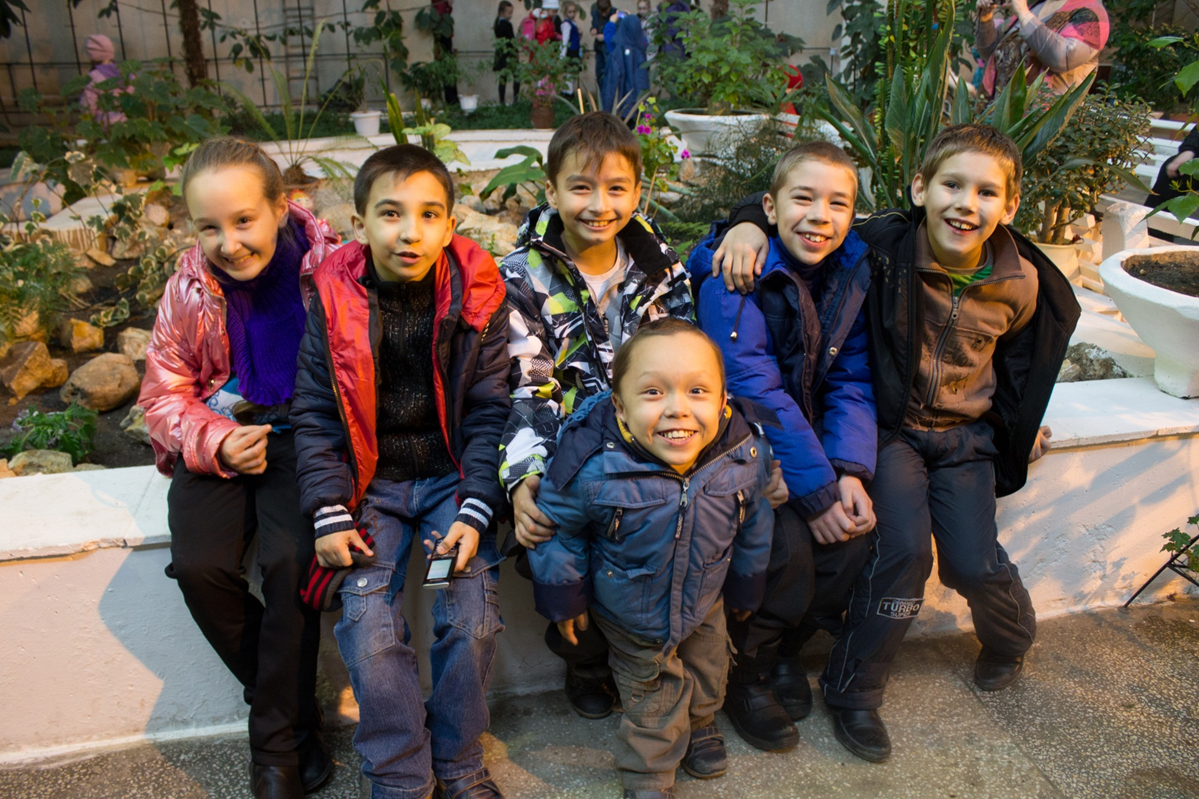 Что такое экология?
Учимся распознавать растения и животных нашей местности
Красная книга Челябинской области
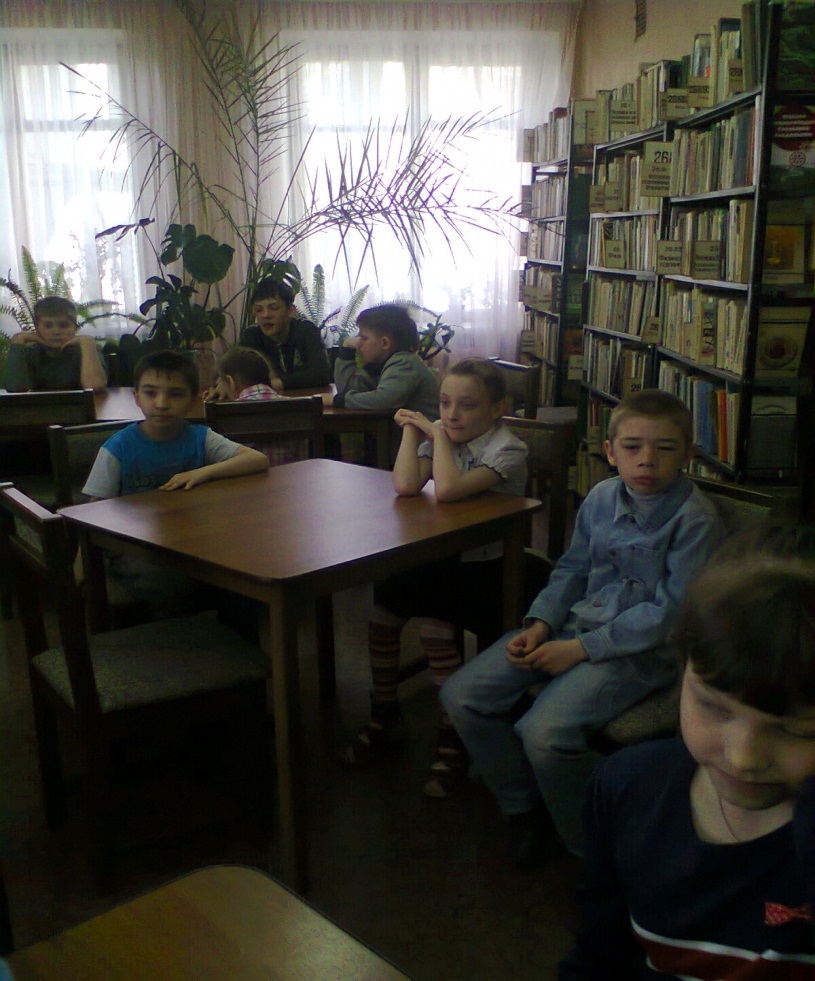 Краеведческий музей
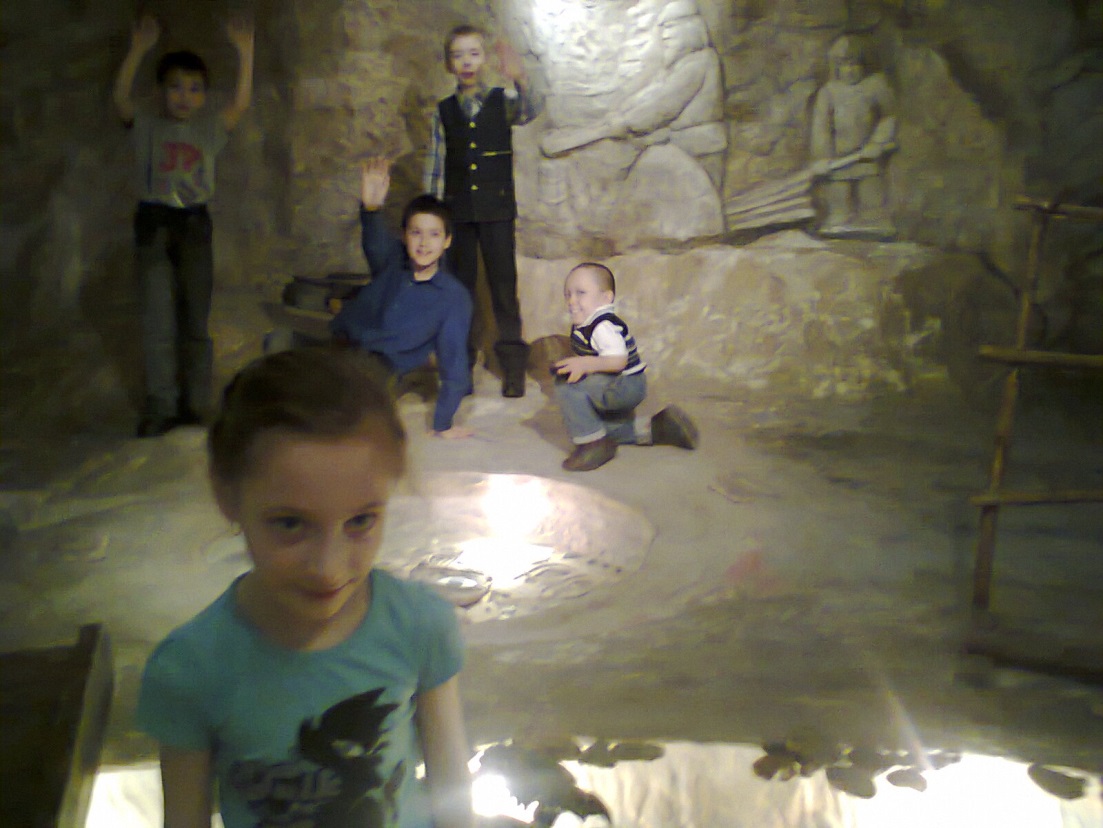 «Земная дружина»
Охрана природы
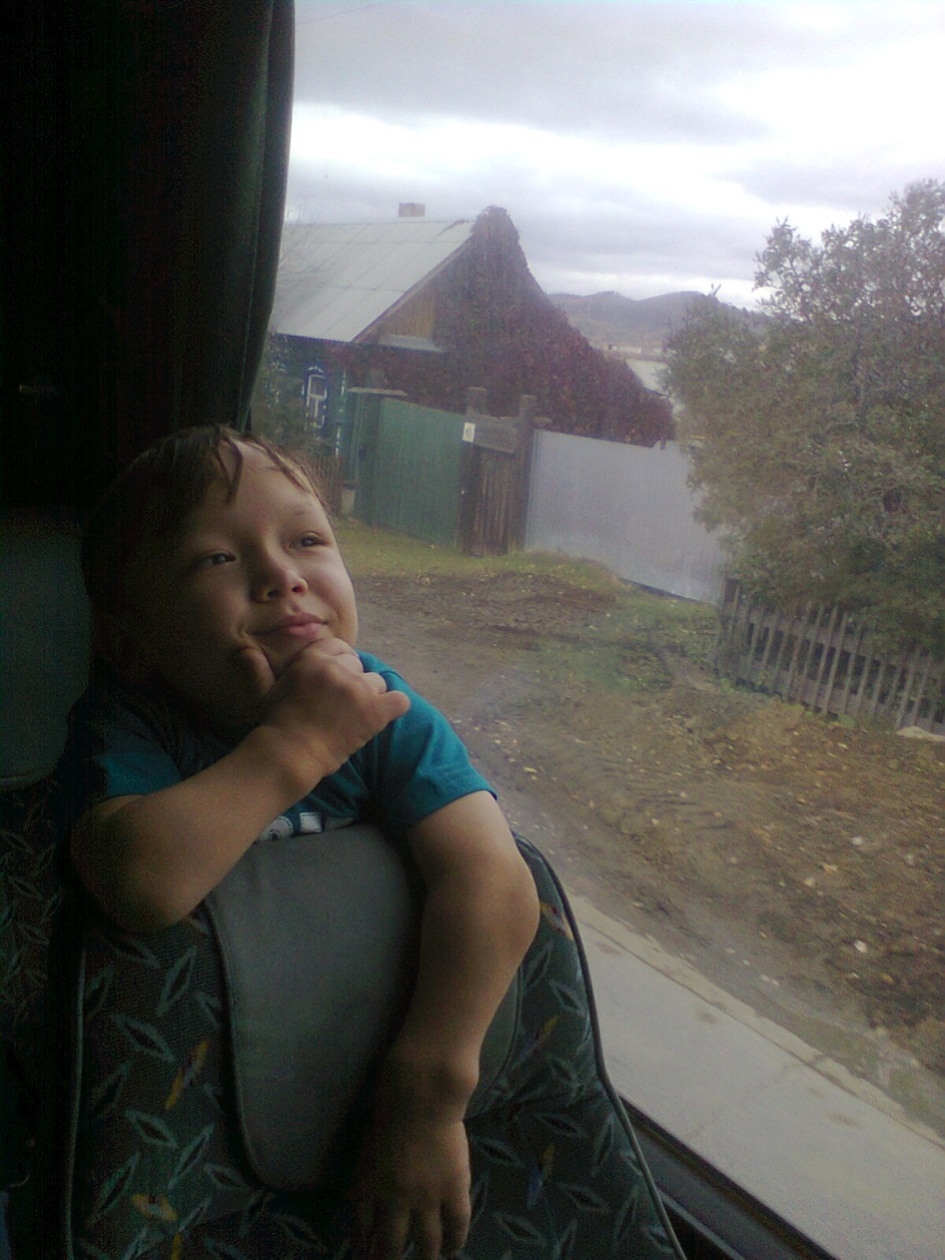 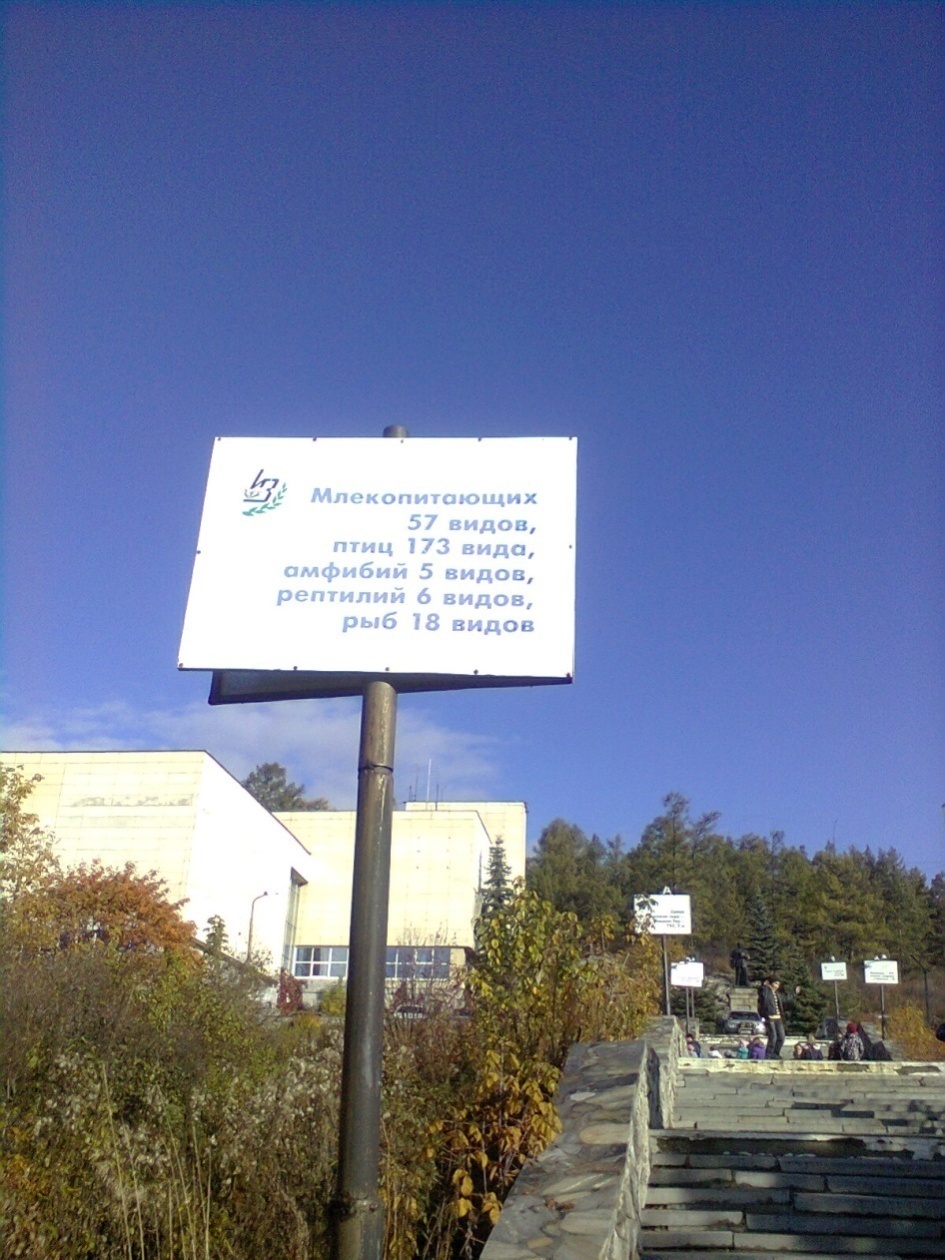 Роль живой и неживой природы
Челябинская метеорологическая станция
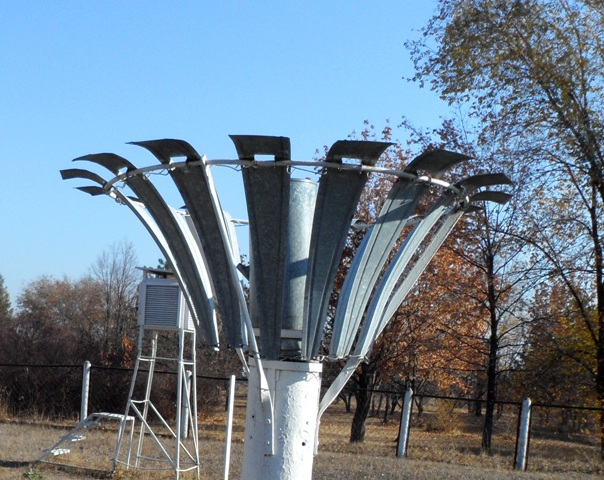 Проекты, доклады
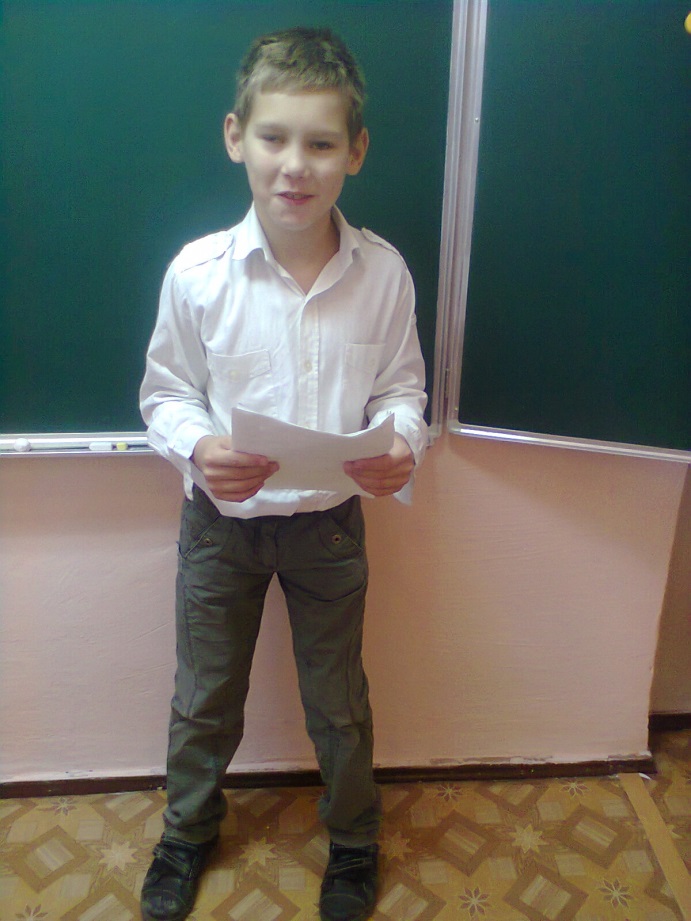 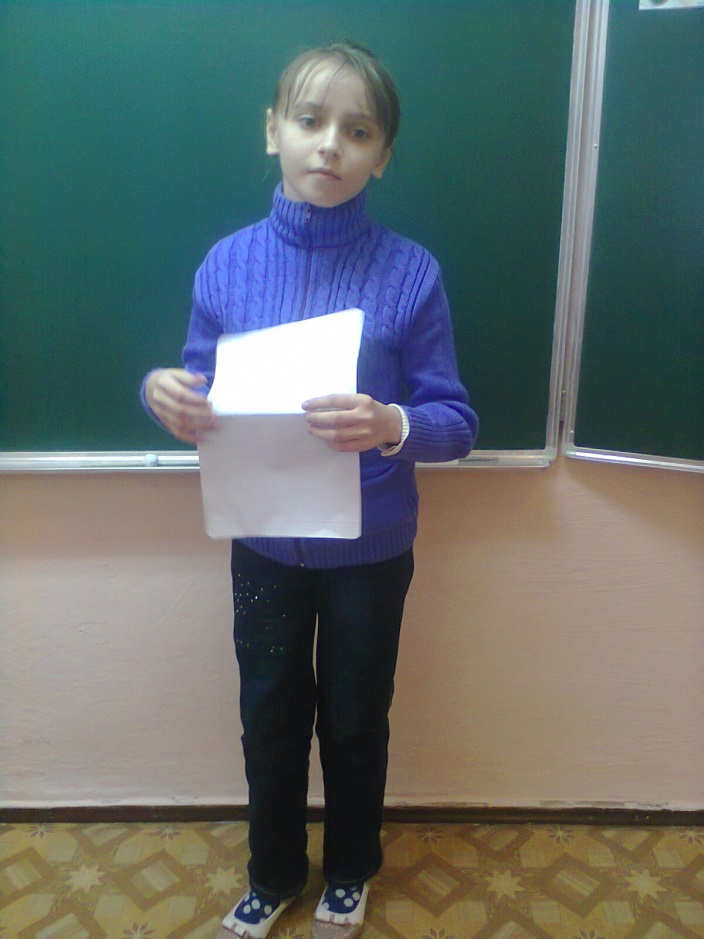 Работа с микроскопом, лупой
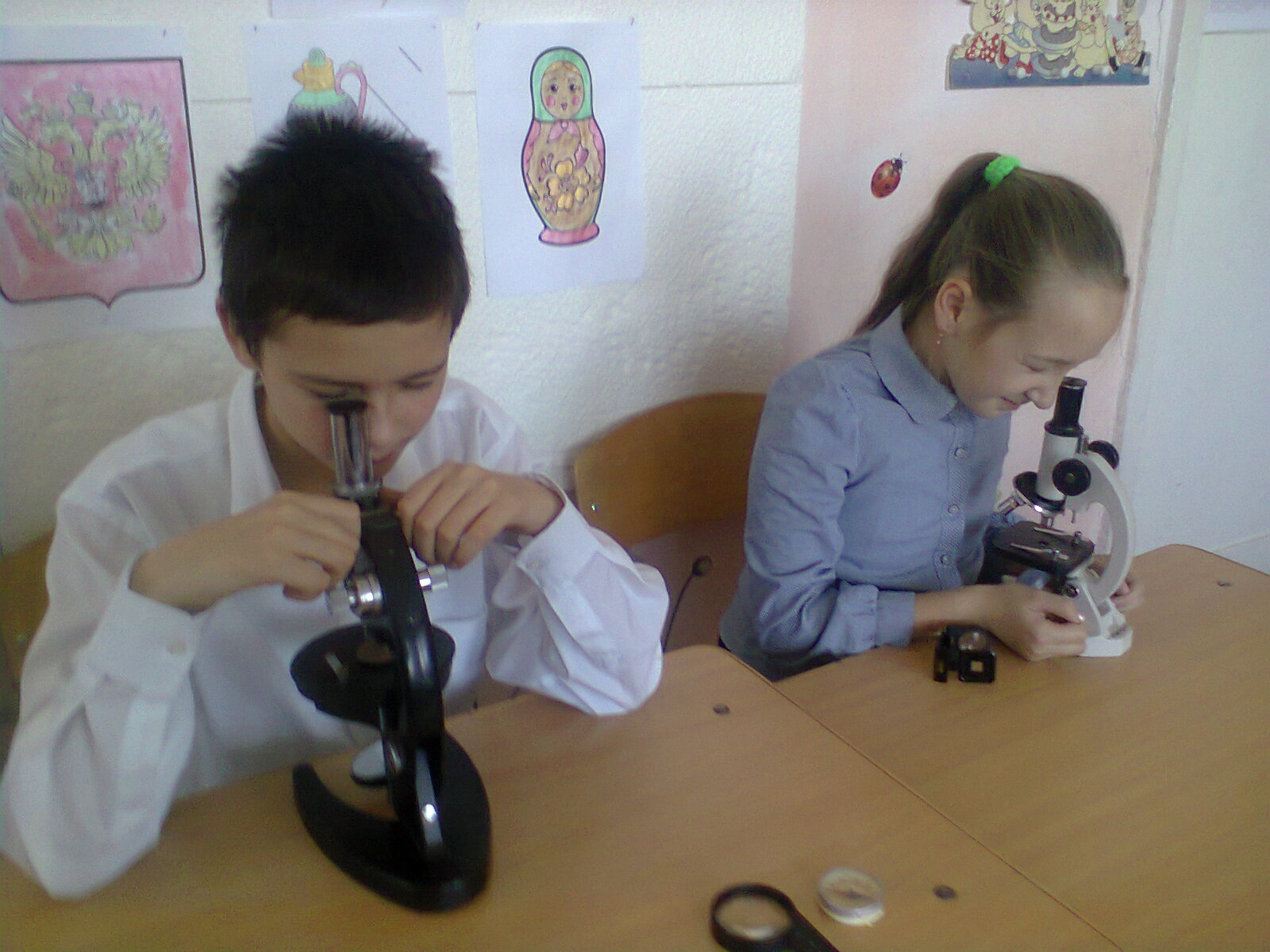 Разнообразие живой природы
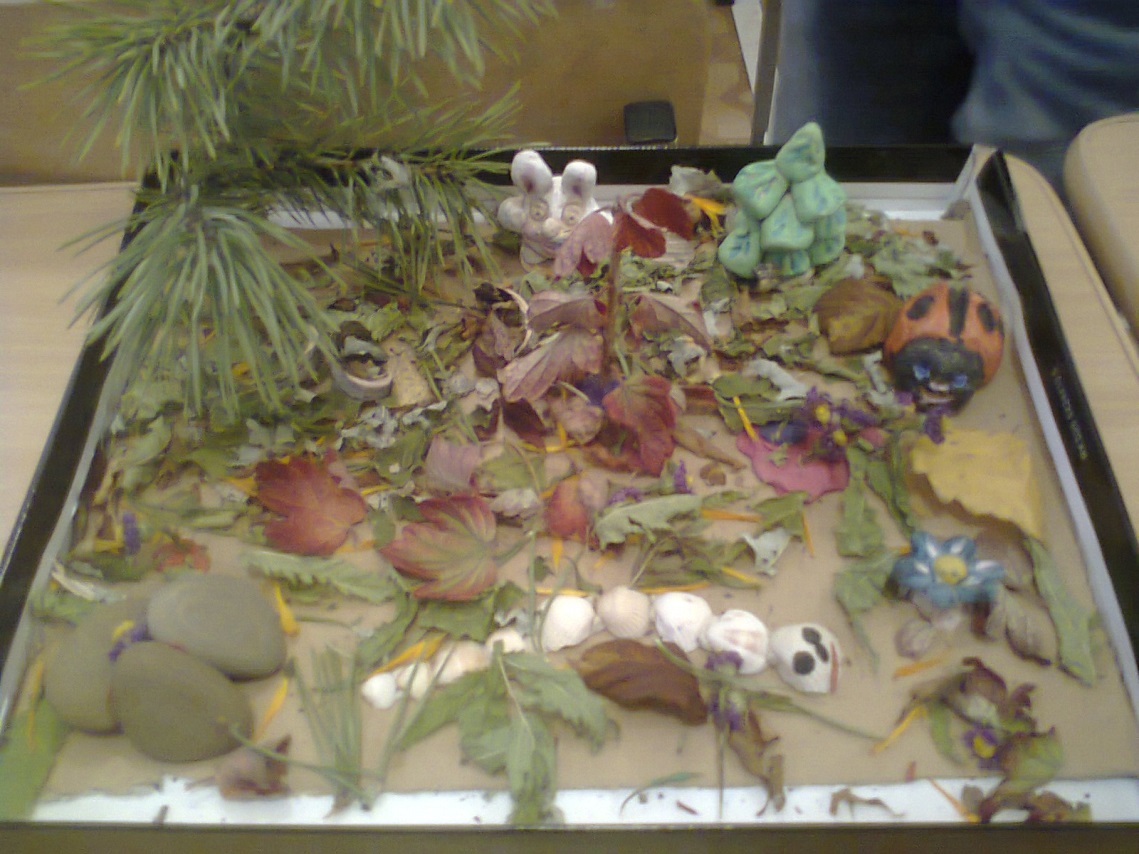 А сколько еще впереди!!!